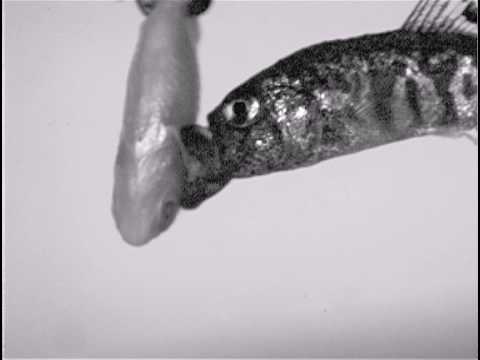 Cyprinodon desquamator
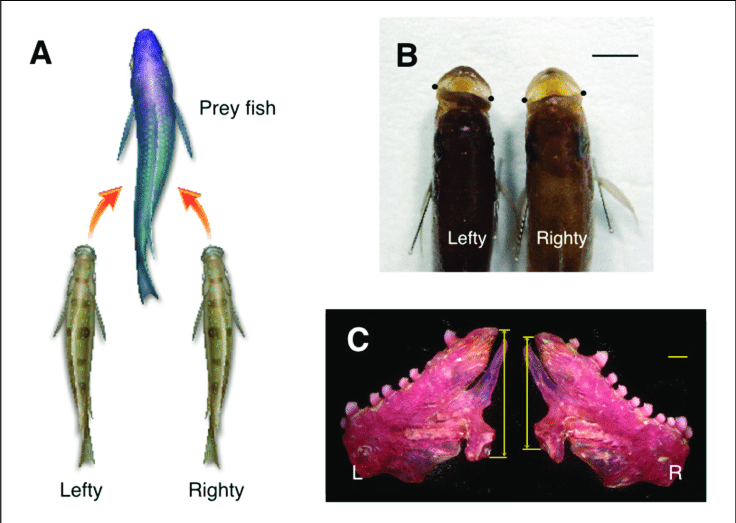 Fitness Landscape: 
Pupfishes’
Adaptive Walk
How Bimodal Distribution of Jaw Morphology Can be Selected for Under Disruptive Selection
Ellington Chen
What is a Fitness Landscape?
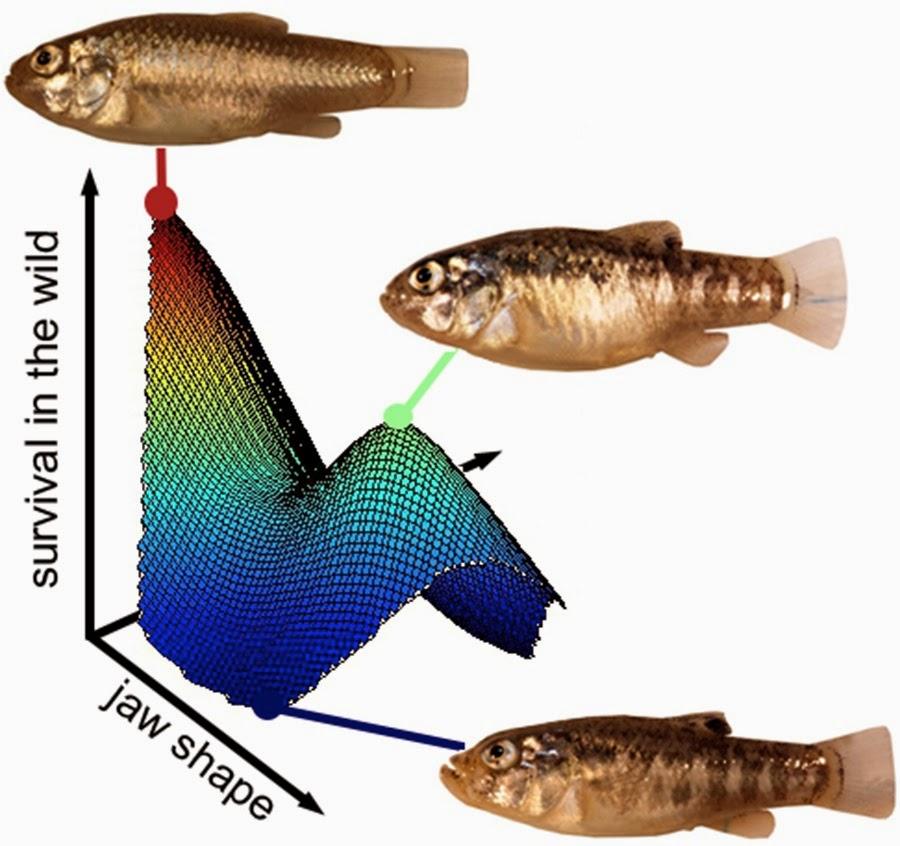 Maps different combinations of individual’s traits that confer varying degrees of fitness

Traits tend to exist on a spectrum

Proximity is proportional to separation by mutations
Methodology
01
02
Erosion Model
Mathematical Randomizer
Mountain-fitness landscape corollary
Random Walk Probability Based on Normalized Gradient
03
04
Reiteration
Plotting
Many Independent Lineages Mapped over hundreds of generations
Erosion Model
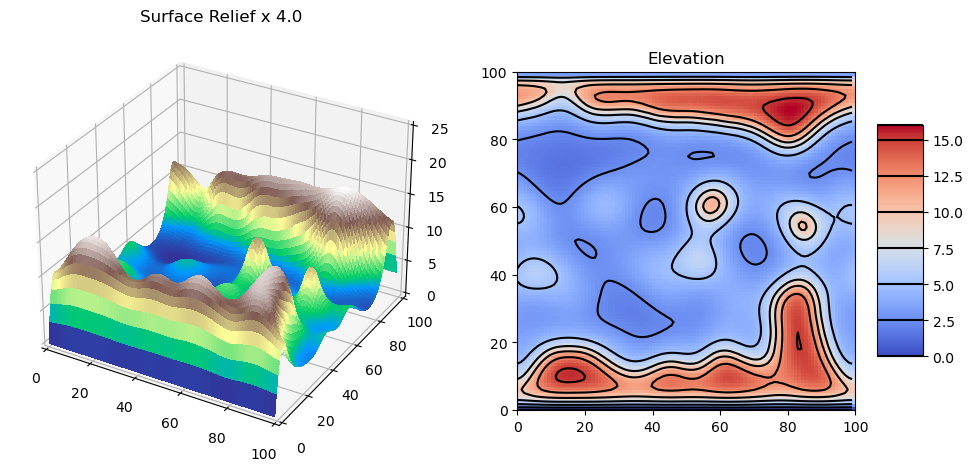 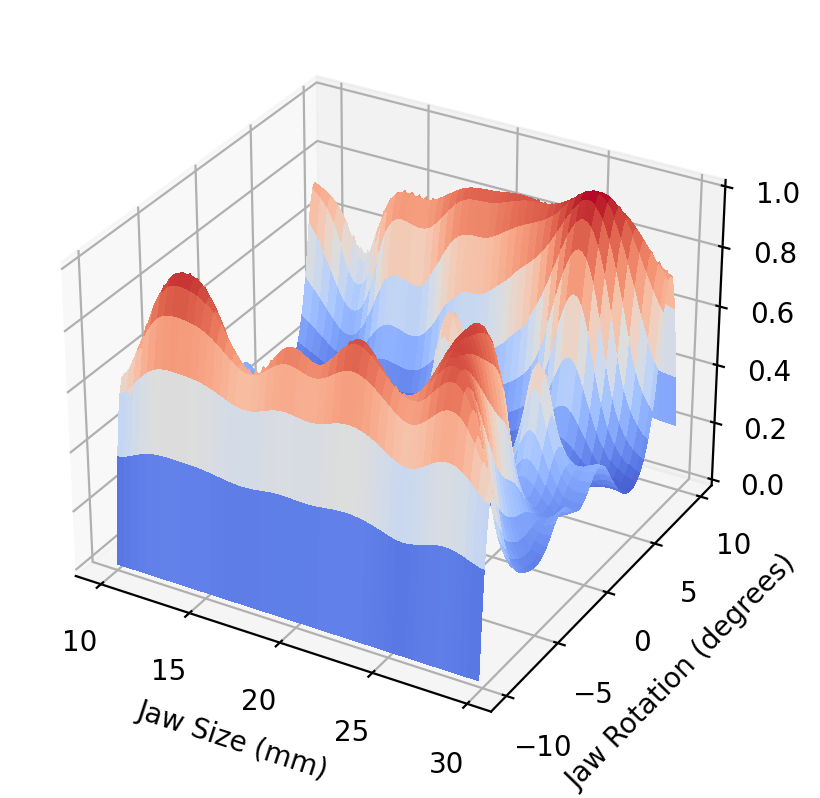 Large K, Small m, large n => produce steeper terrain with fewer mountains
Normalize height to a max value of 1
Probability Determinant
def Normalize(F,B,L,R):
    total = abs(F) + abs(B) + abs(L) + abs(R)

    F = F/total
    B = B/total
    L = L/total
    R = R/total

    total = abs(F) + abs(B) + abs(L) + abs(R)

    F += 1 
    B += 1
    L += 1
    R += 1

    total = abs(F) + abs(B) + abs(L) + abs(R)

    F /= total 
    B /= total
    L /= total
    R /= total
    
    return F,B,L,R
Normalize surrounding fitness gradients so that they add up to an absolute value of 1

Bias probability in favor of steeper (+) gradients and disfavor steeper (-) gradients

Normalize to 1 again.
Iterating
Variables:
# of lineages
# of generations
Starting point
01
1 Lineage, 10000 Generations,
Starting Point: Middle
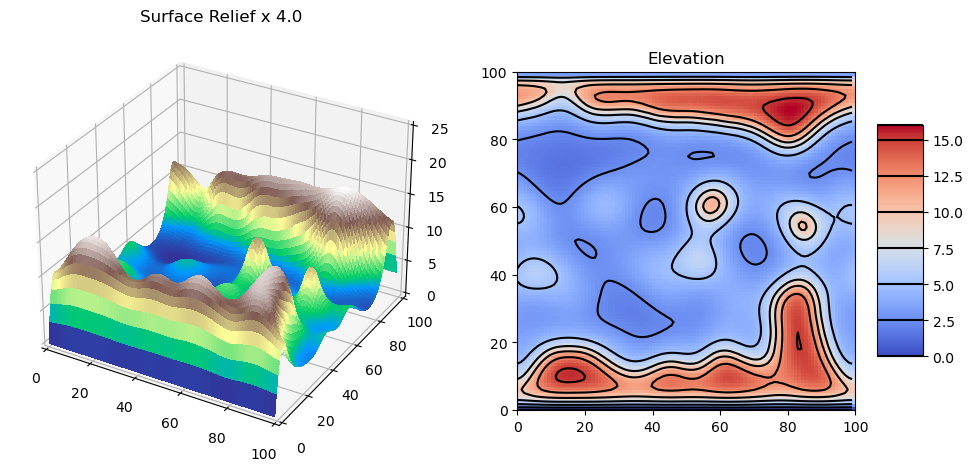 02
5 Lineage, 10000 Generations,
Starting Point: Middle
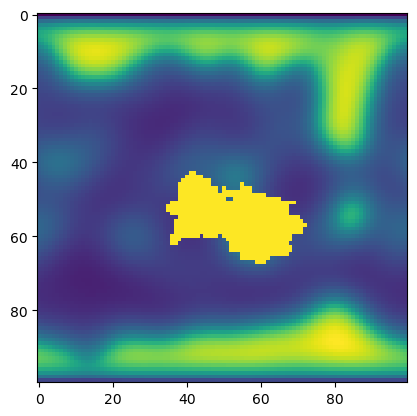 03
5 Lineage, 10000 Generations,
Starting Point: Varying
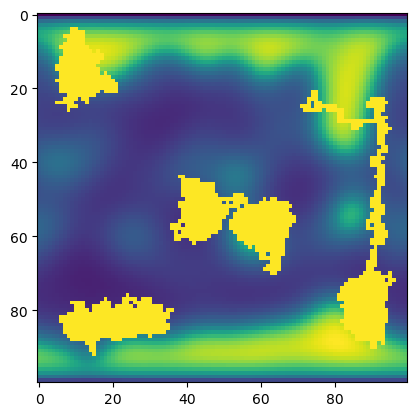 Key Takeaways
Evolution tends towards the highest level of fitness 
[All Simulations]
Lineages can get ‘locked’ on phenotypes that are relative peaks, even if they aren’t absolute peaks of fitness
This leads to diversity [Simulation #2,3]
It is rare, but possible for lineages to move from one peak to another [Simulation #1]